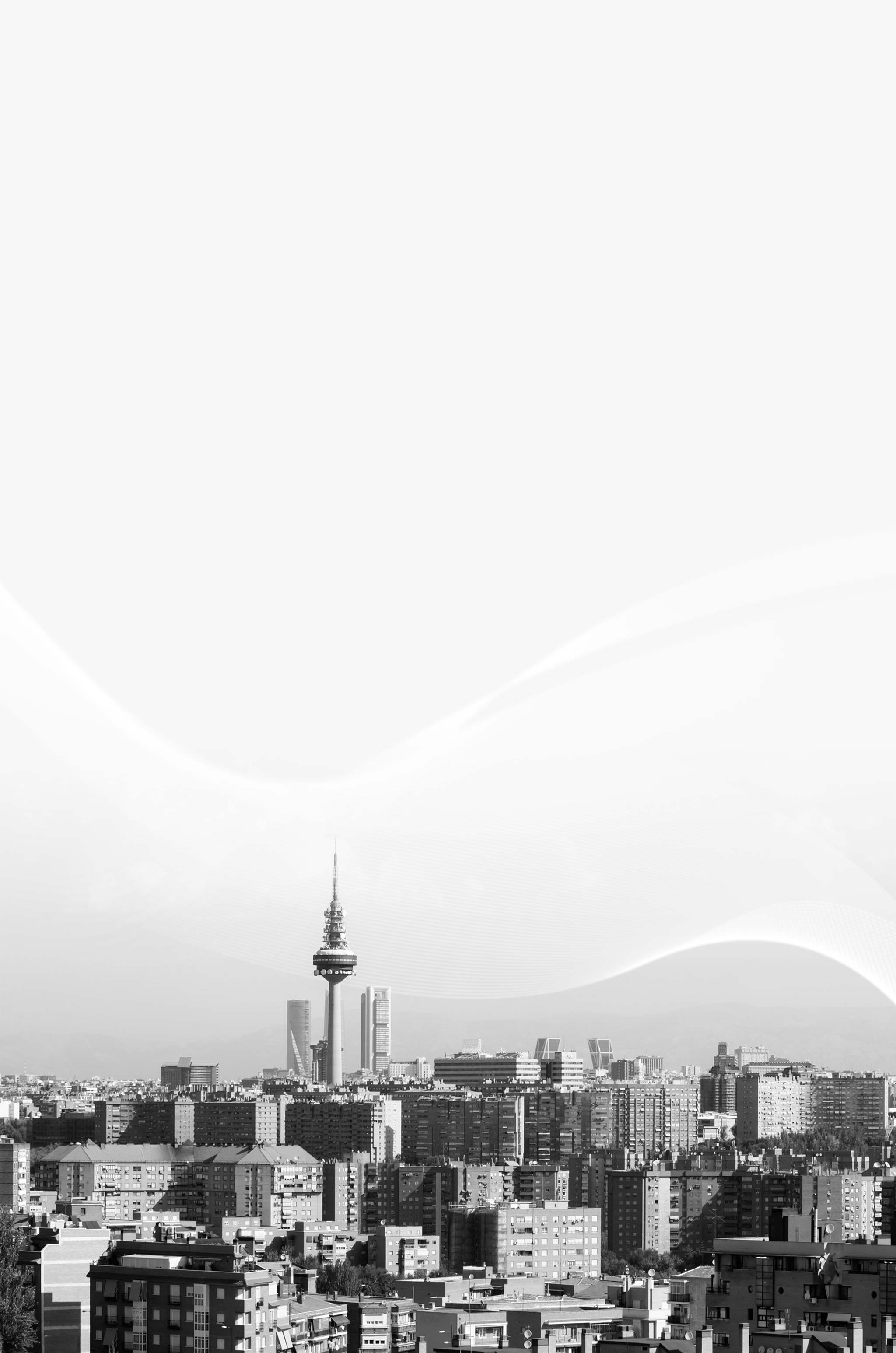 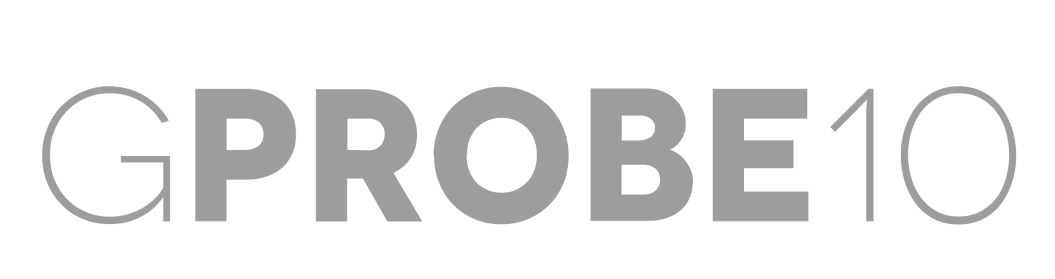 COST-EFFECTIVE SOLUTION IP LAST MILE MONITORING
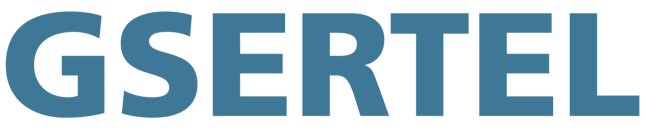 Presentation
V1.0
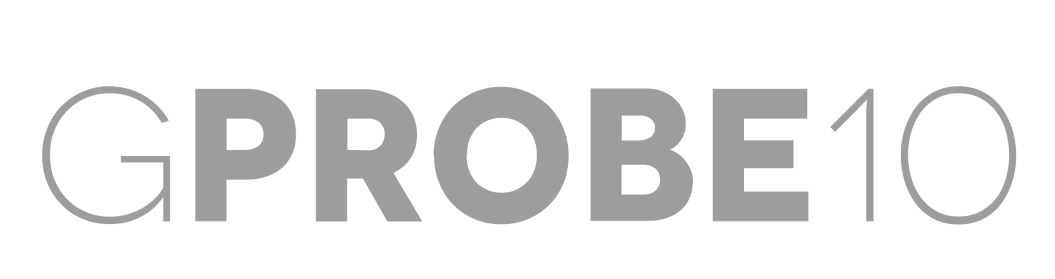 PROFESSIONAL IP LAST MILE MONITORING
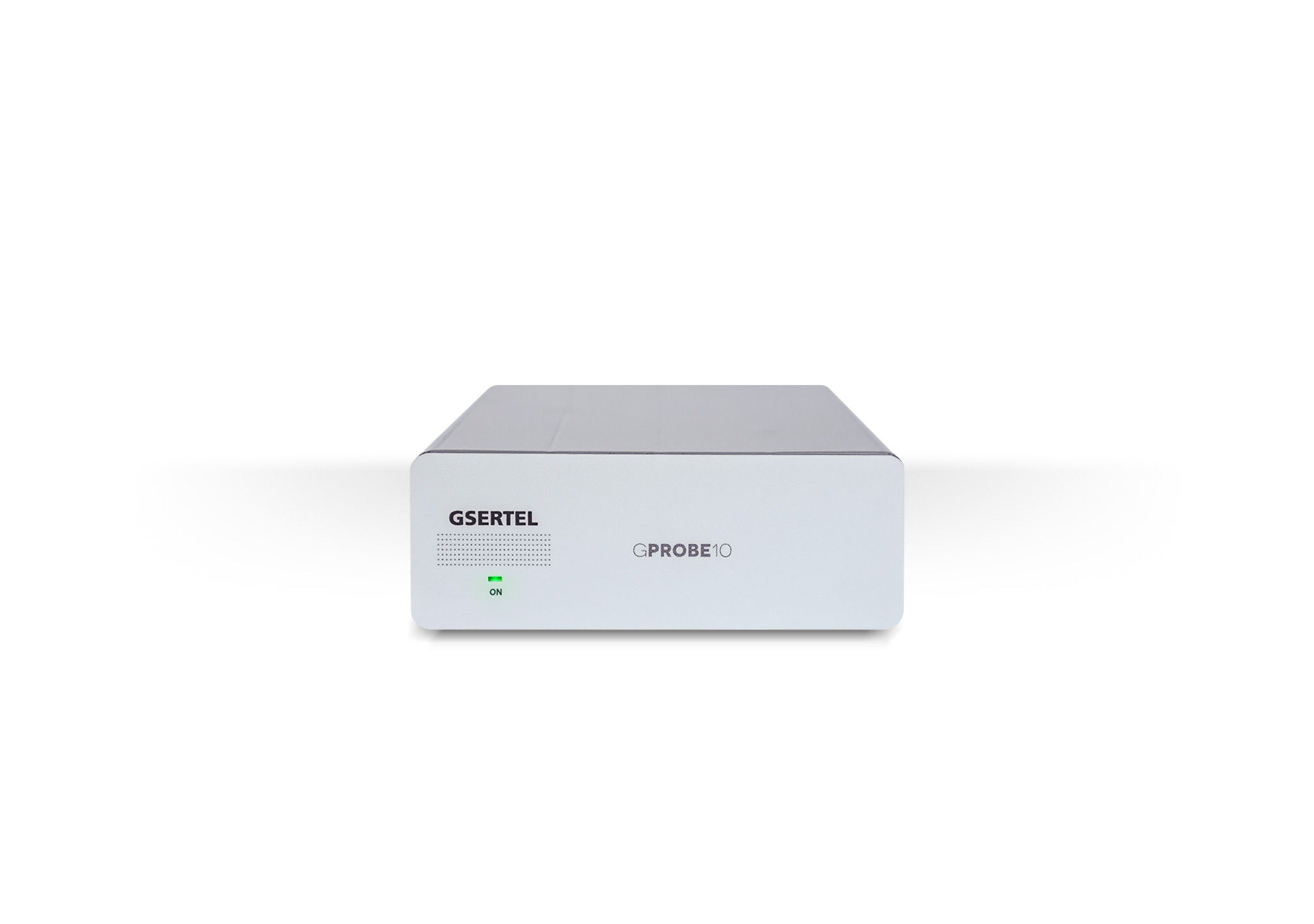 PROFESSIONAL USE
COMPACT DESIGN
MULTIPLE STANDARDS
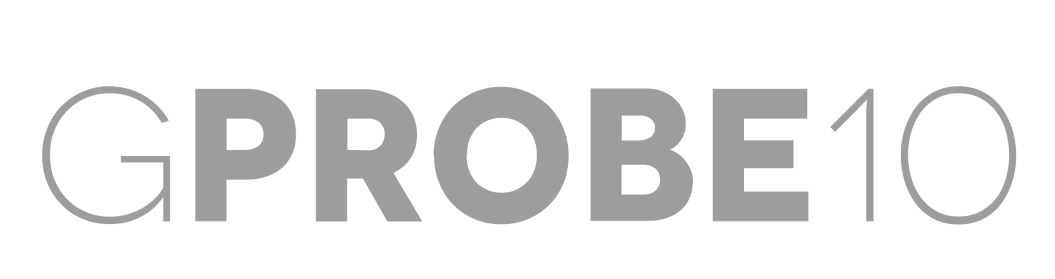 Main
features
Gsertel's GProbe10 is a cost-effective IP last mile probe that allows remote and real-time IP signal monitoring
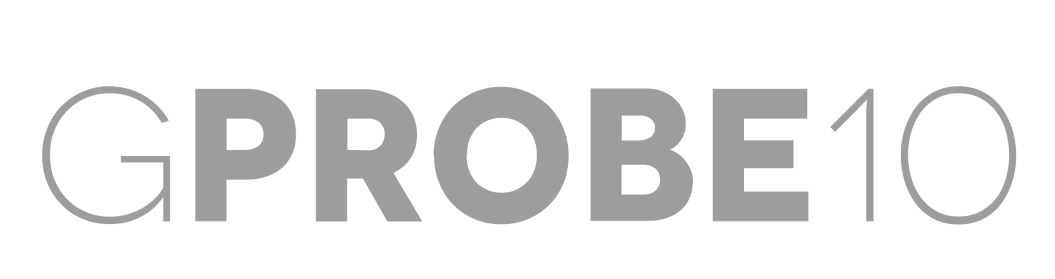 Main features
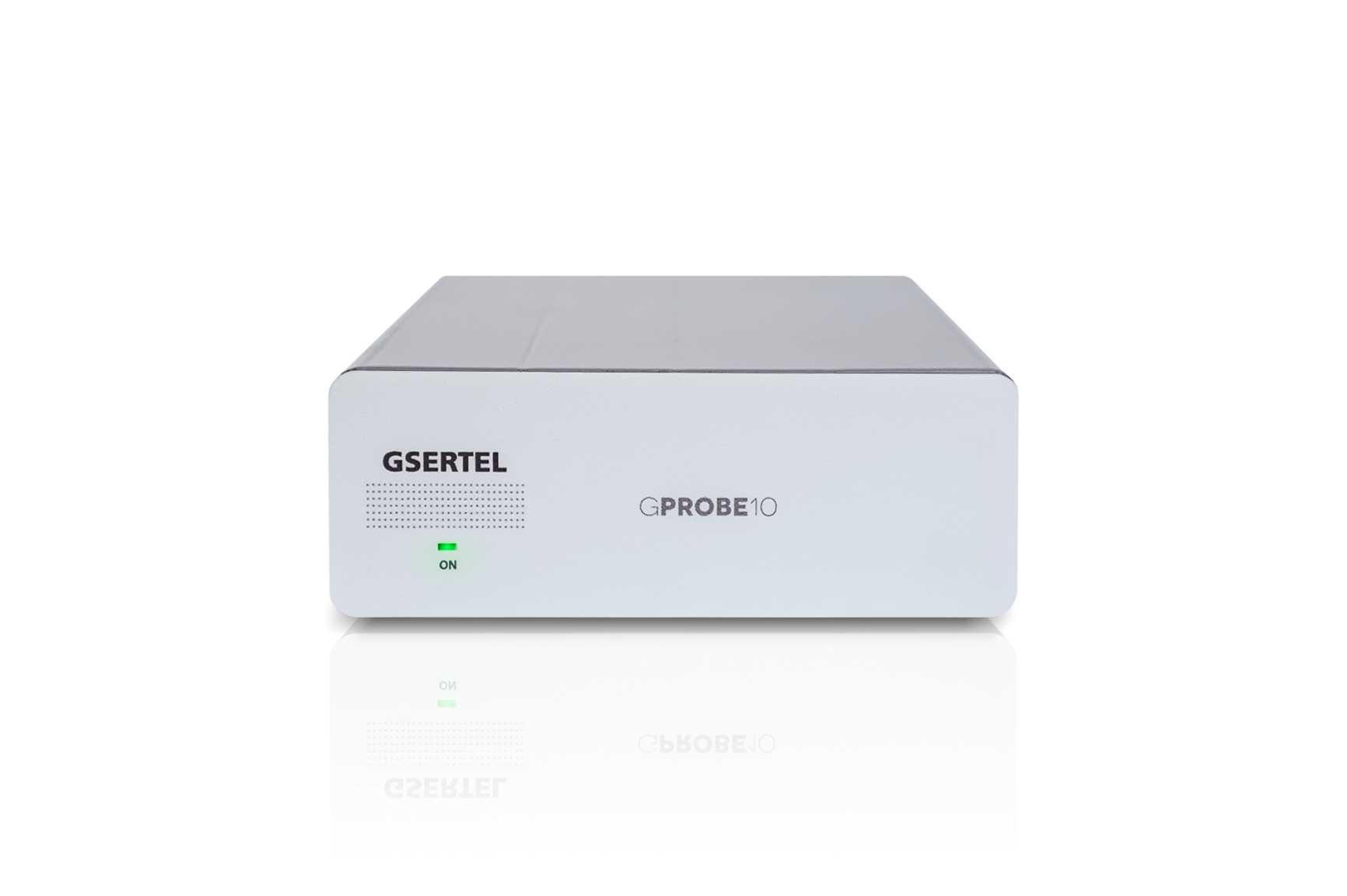 IP Analysis
Complete analysis of the IP signals 
Maximum and minimum arrival interval between packets in one second 
IP and UDP payload bitrate 
Media loss rate and loss IP frame 
Multiple IP flows in parallel (up to 64) 
IP Jitter 
UDP and RTP modes (auto)
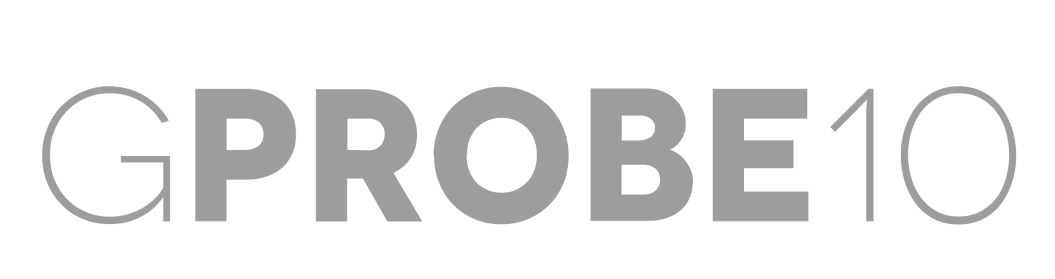 Main features
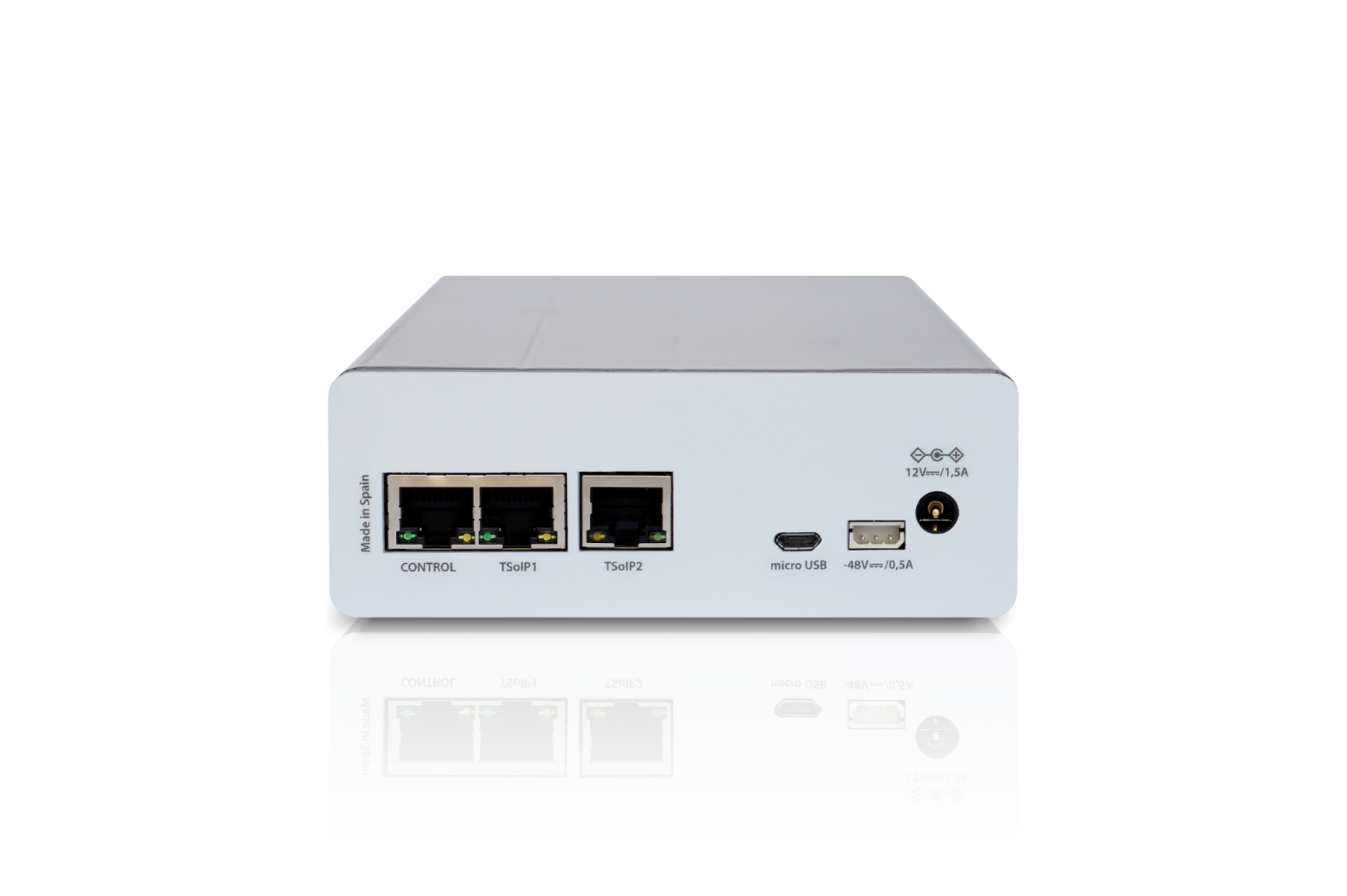 And much more…
Alarms: level 1 and level 2 priority errors 
Configurable type of alarm
(Info, Warning, Error) 
HTML5 control application 
SNMP control 
Ethernet connectivity 
Internal storage: 20MB 
External storage: USB port
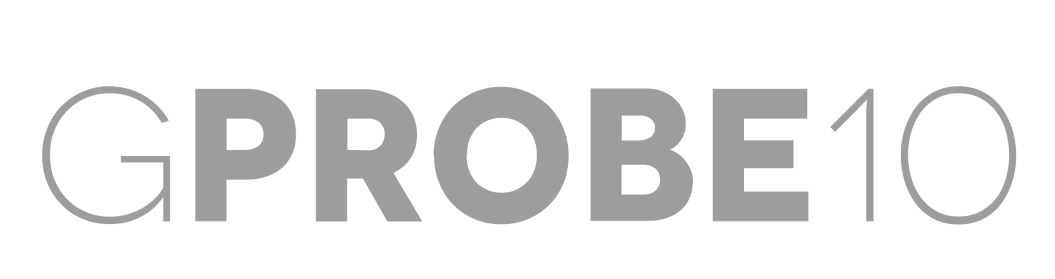 Main features
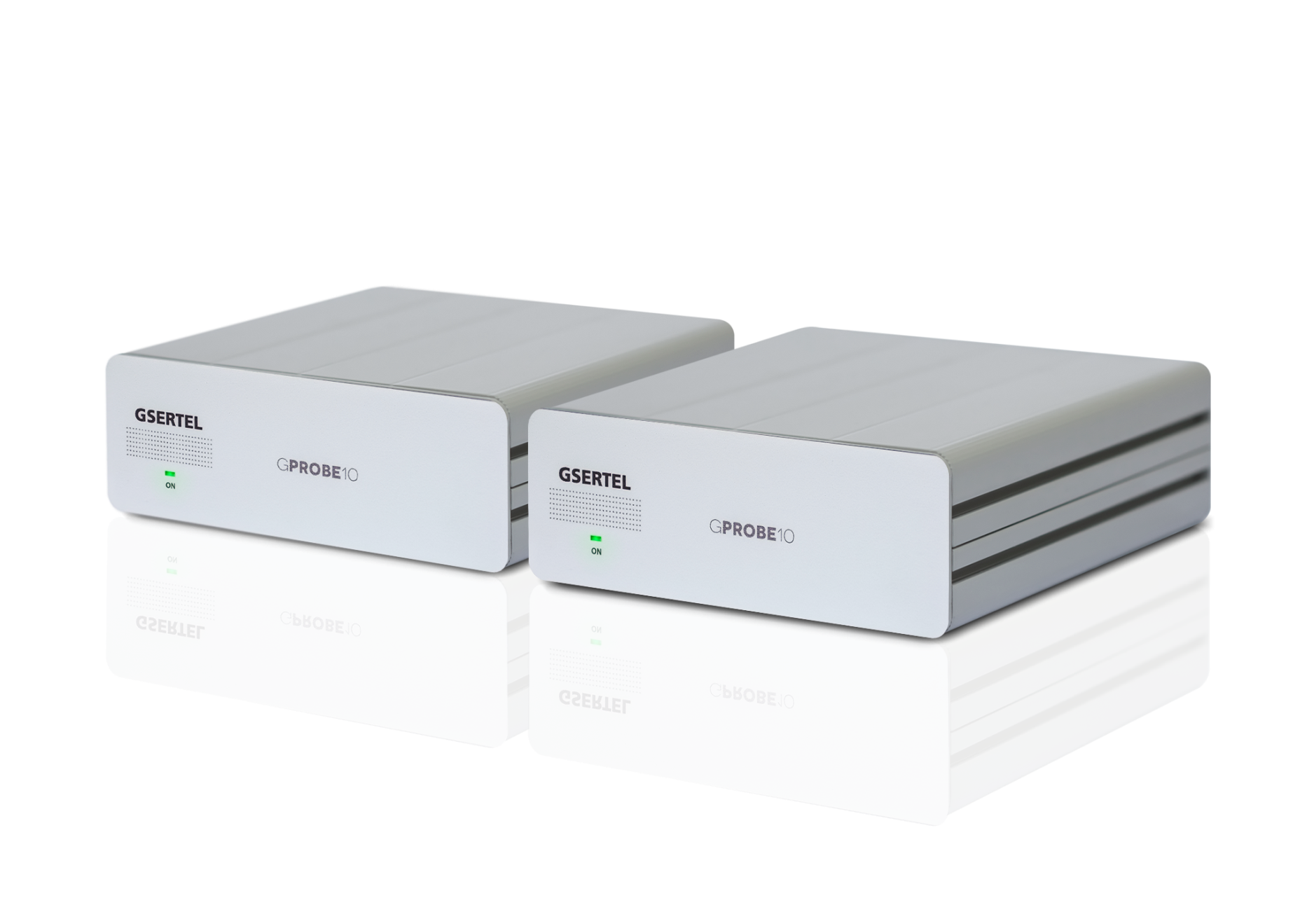 Optional features
Additional IP flows in parallel 
(16 additional flows each license) 
Level 3 priority errors alarms 
1 x RF 75Ω 
(DVB-T/T2, ISDB-T/Tb, QAM or DVB-S/S2) 
Power supply -48VDC 
Rack adapter
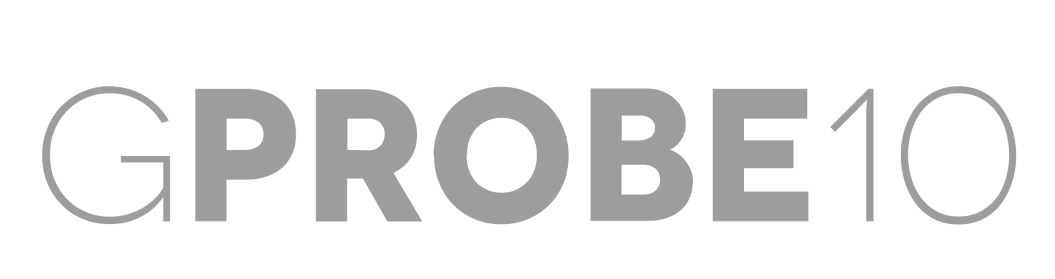 Web
Application
HTML5 control application
Intuitive interface
You only need a standard browser
All the measurements at a glance 
User configurable alarms
Setup your GProbe10
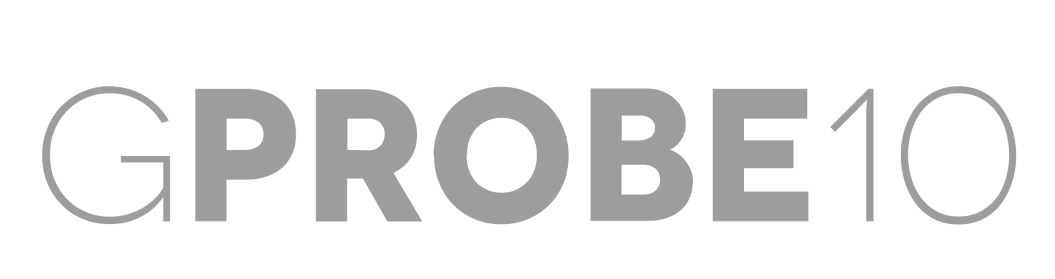 Web application
Monitor
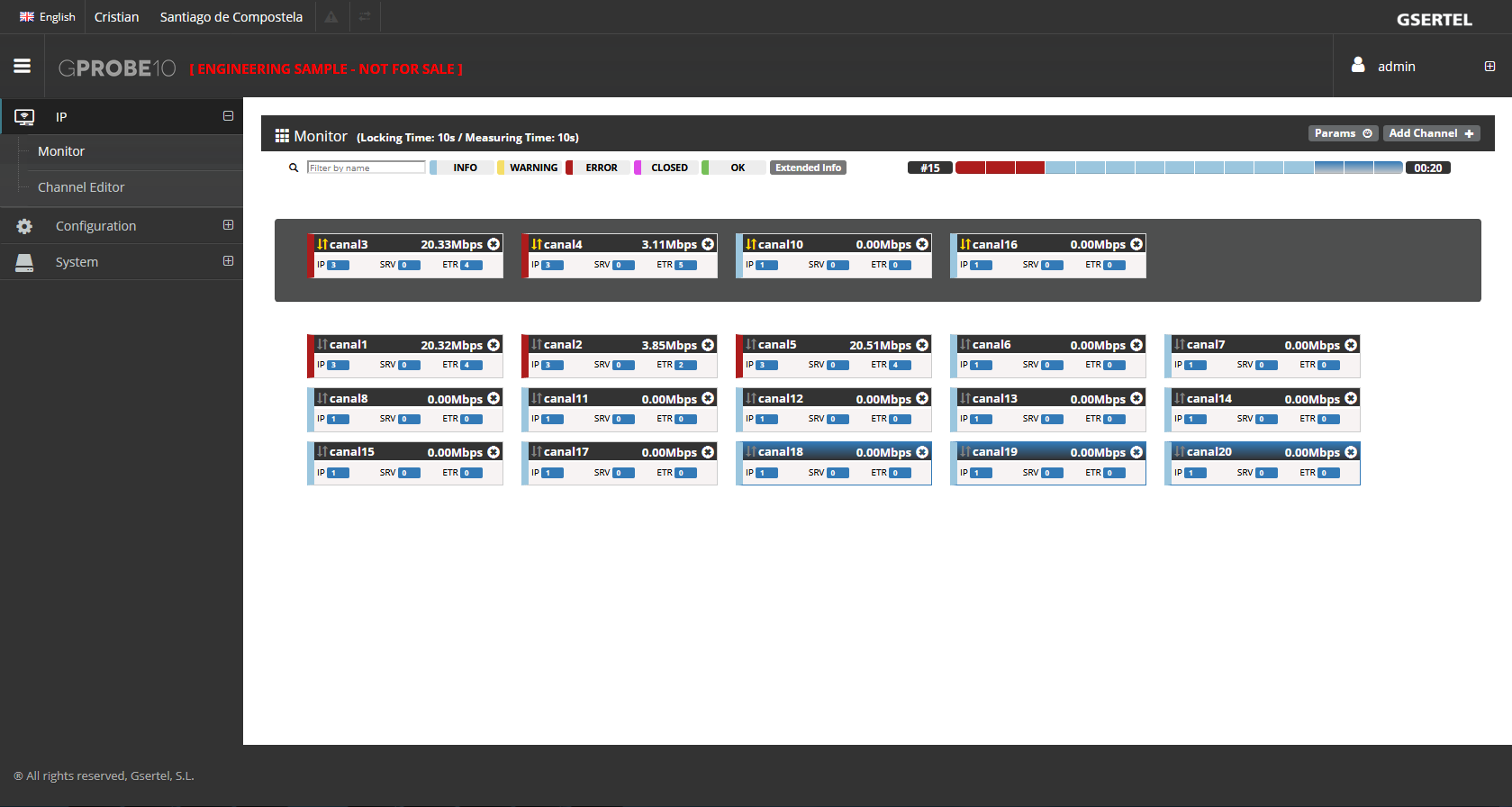 This feature allows to review at a glance the status of all the IP channels that the user selected to check.
You can see the bitrate and the alarms of each channel
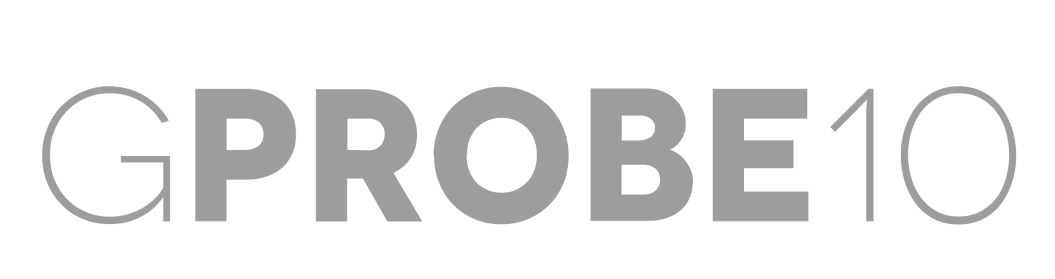 Web application
Monitor
continuous monitoring
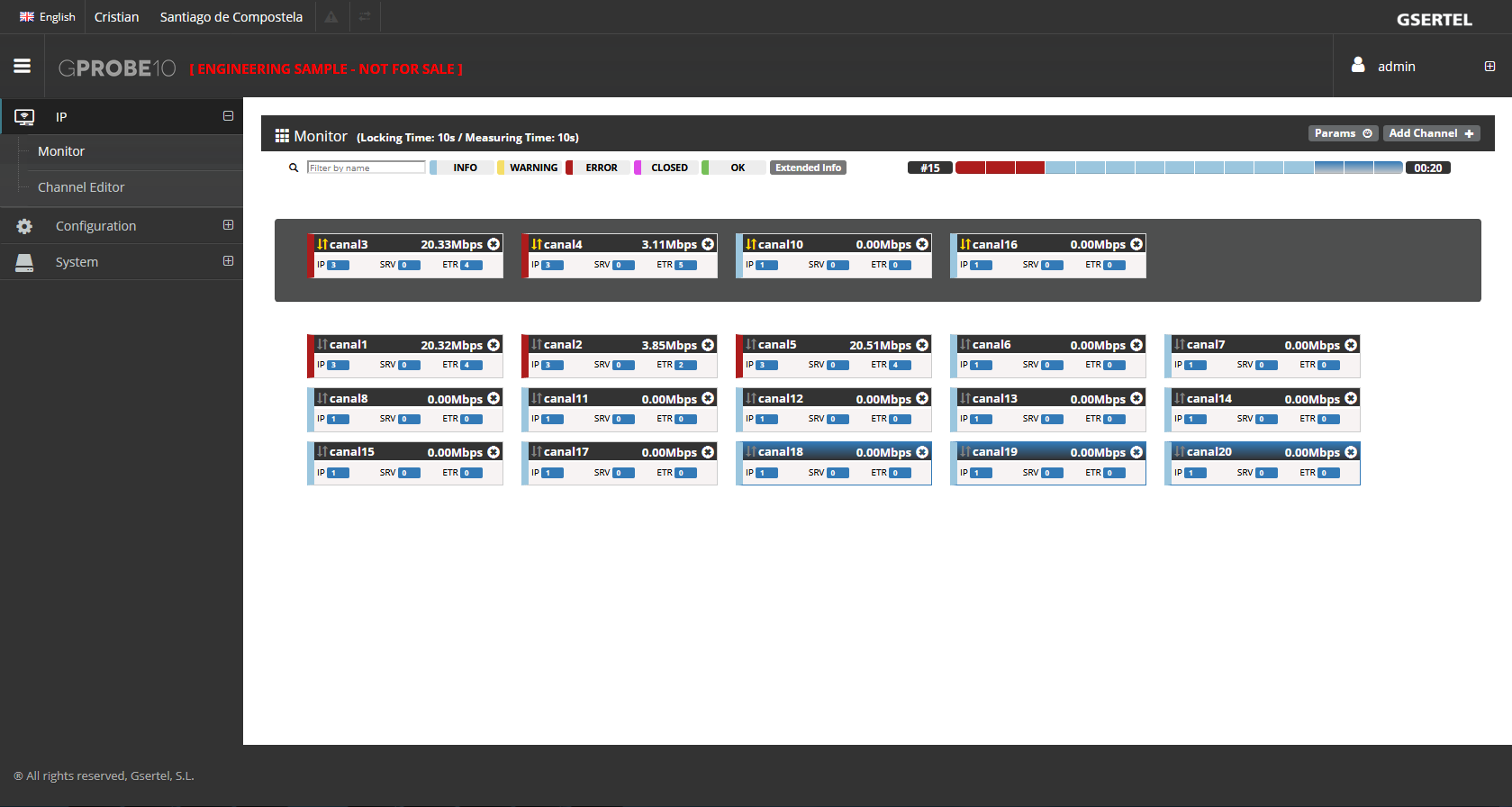 The grey shaded zone contains the continuous monitoring channels
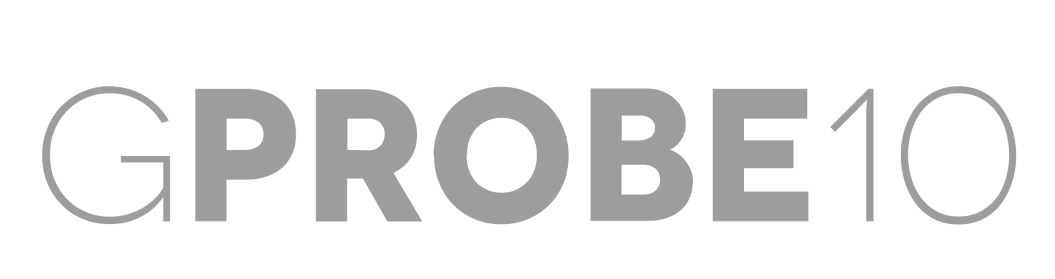 Web application
Monitor
polling
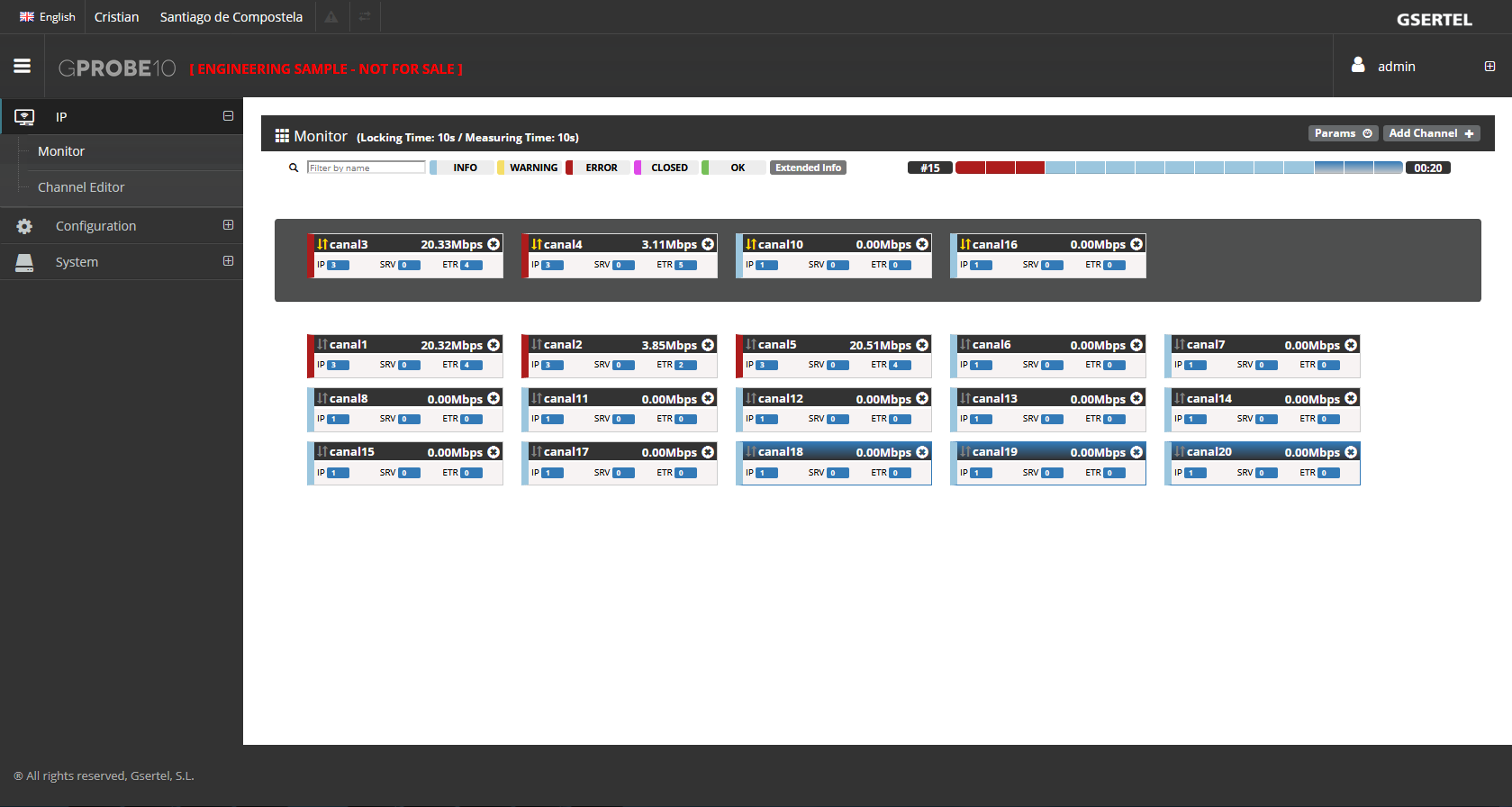 The white zone contains the polling channels
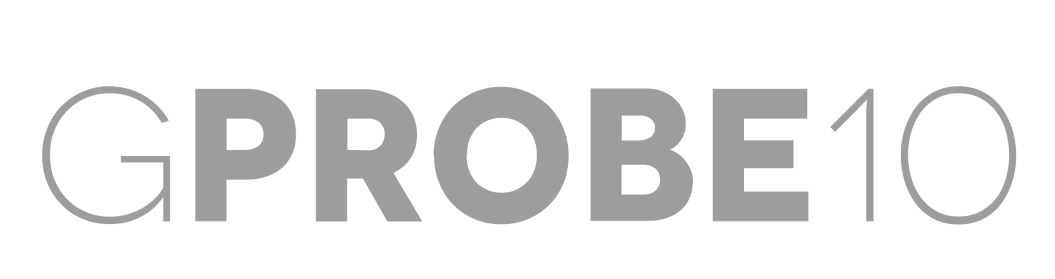 Web application
Monitor
extended info
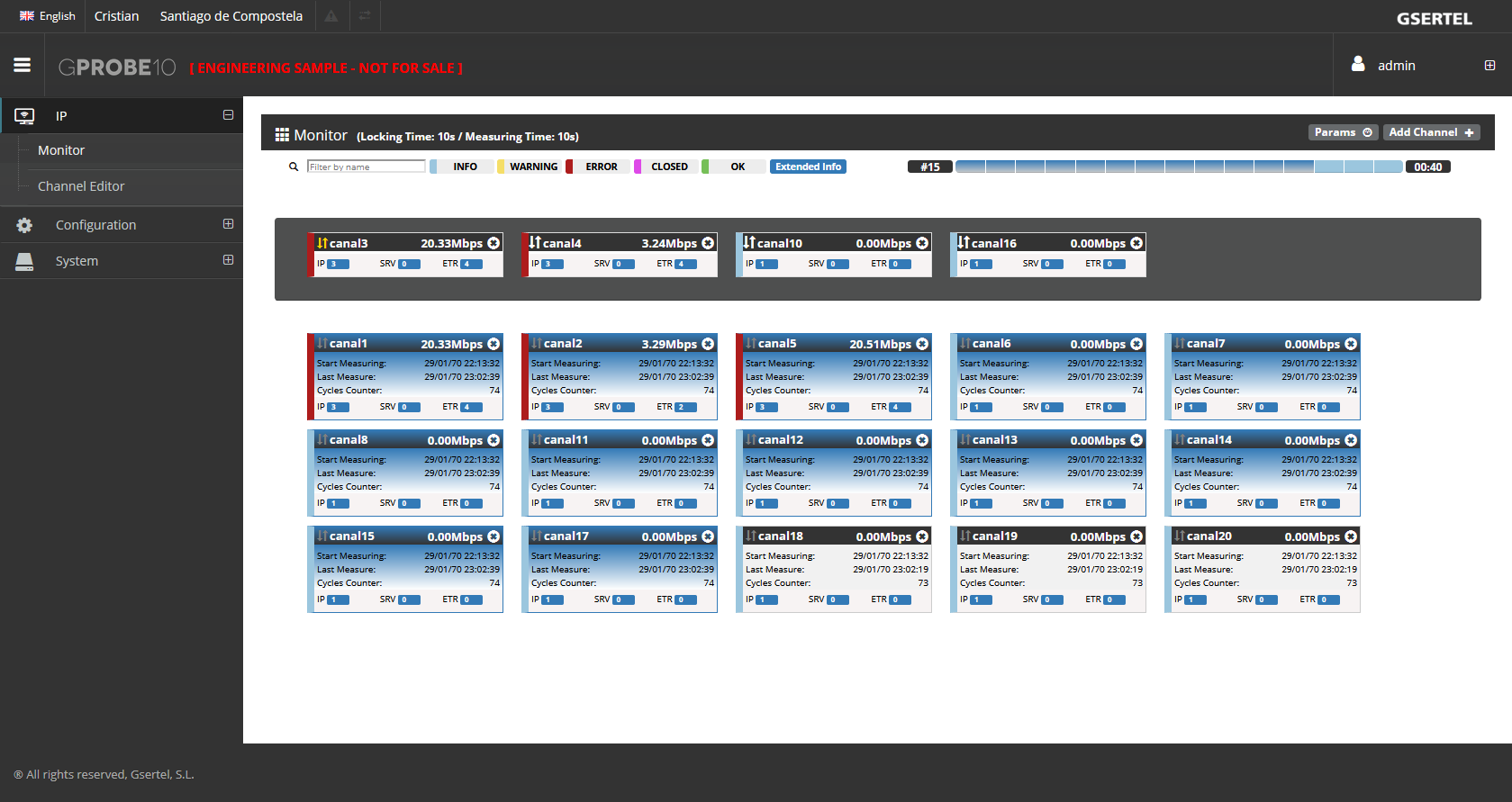 Shows a more detailed information of each channel
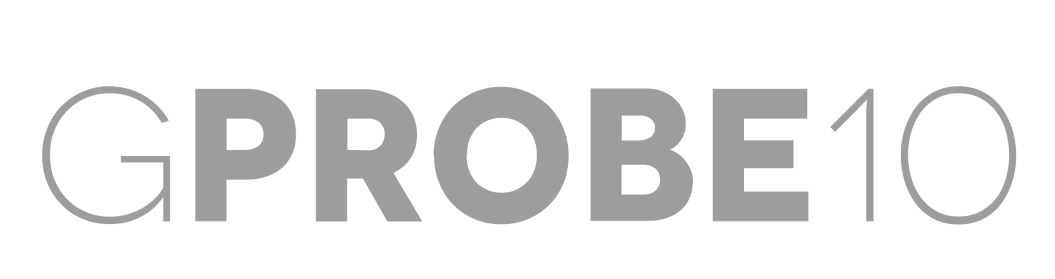 Web application
Monitor
channel card
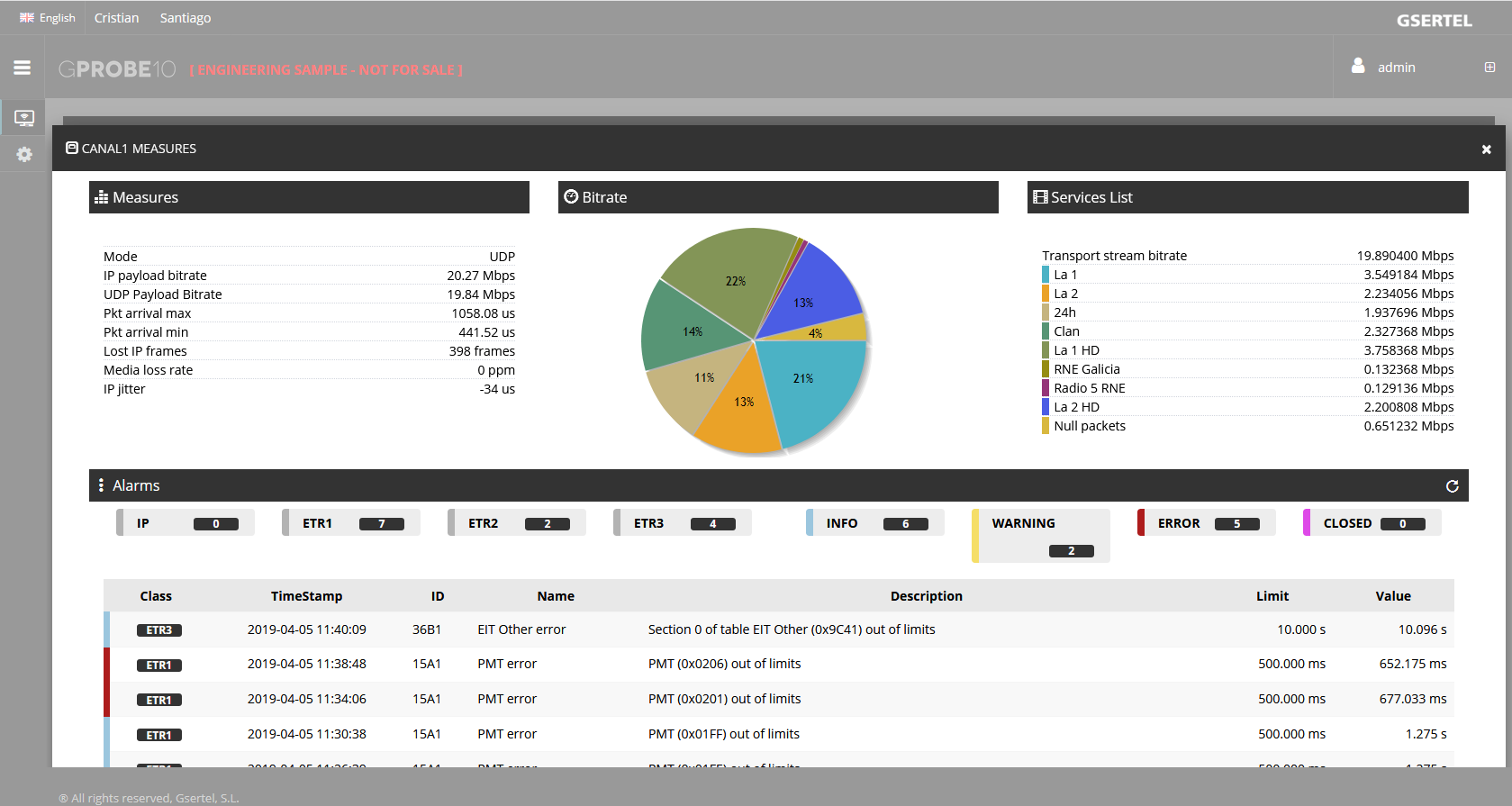 Shows all the information and measurements of the selected channel:
Measurements
Services pie chart with the occupation of each service
Services list with bitrates
List of alarms
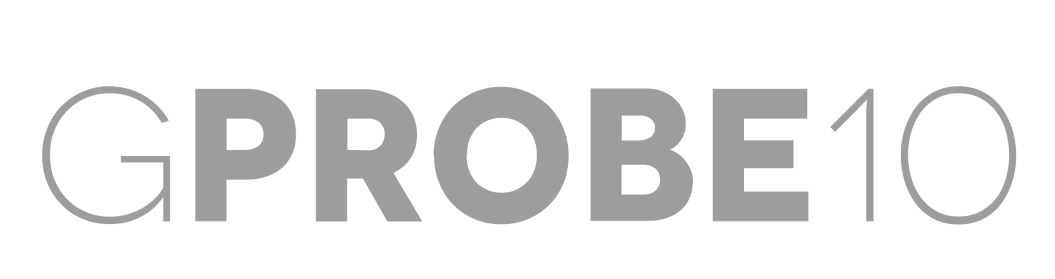 Web application
Alarms
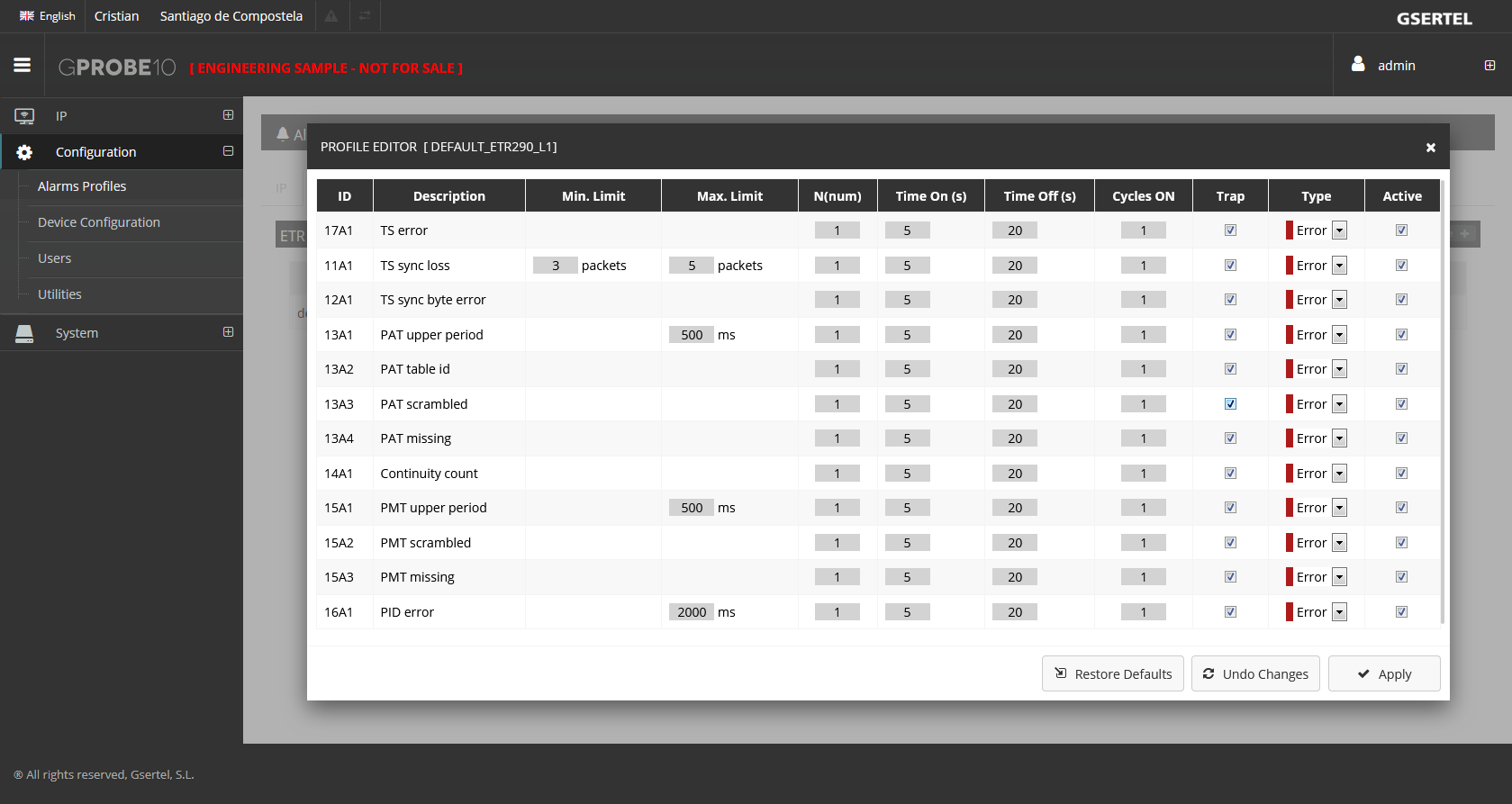 The user can create as many alarms profiles as he wants.
The alarms os each profile are configured separately
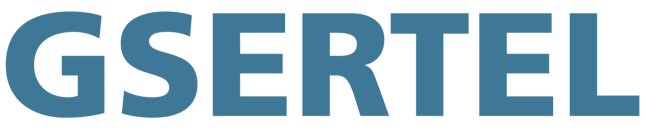 Contact us
www.gsertel.com
info@gsertel.com

+ 34 981 522 447





Volta do Castro s/n - E15706 Santiago de Compostela · A Coruña
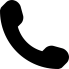 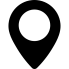